Mountains and Rivers of Alaska
Alaska History and Geography
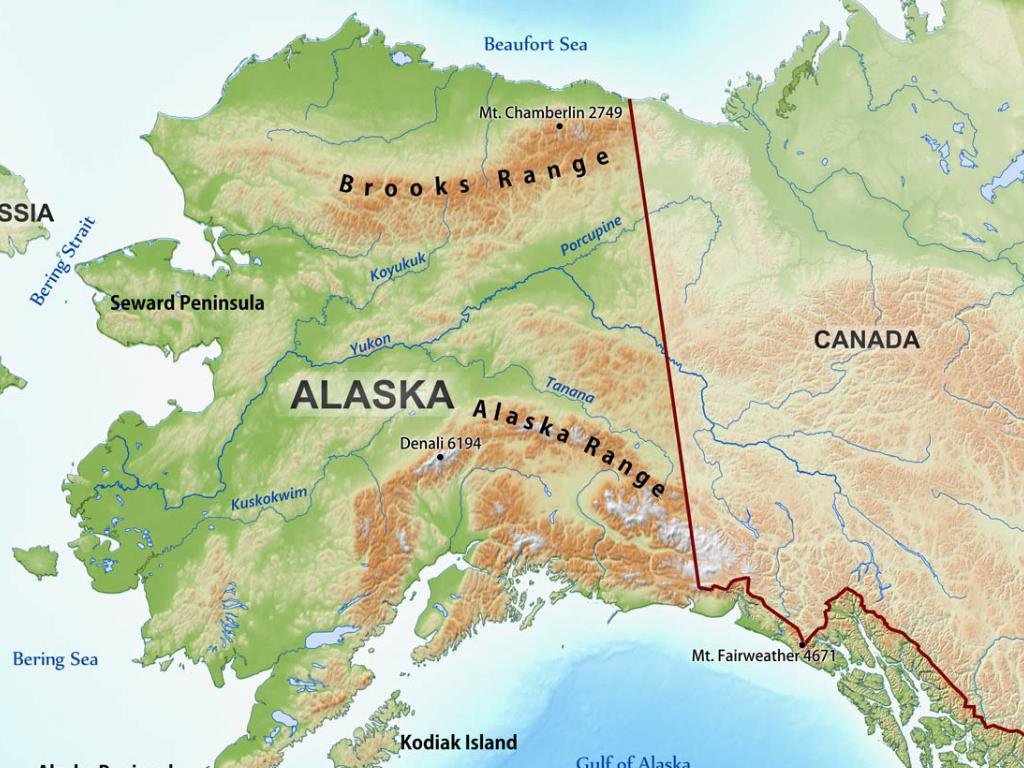 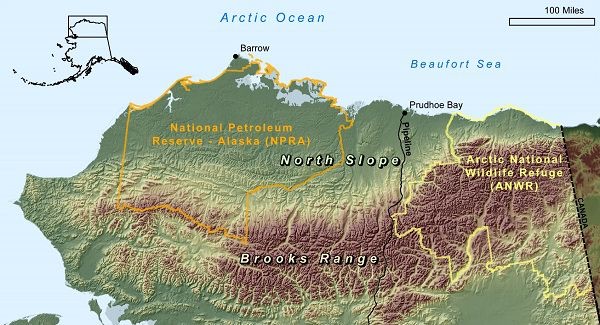 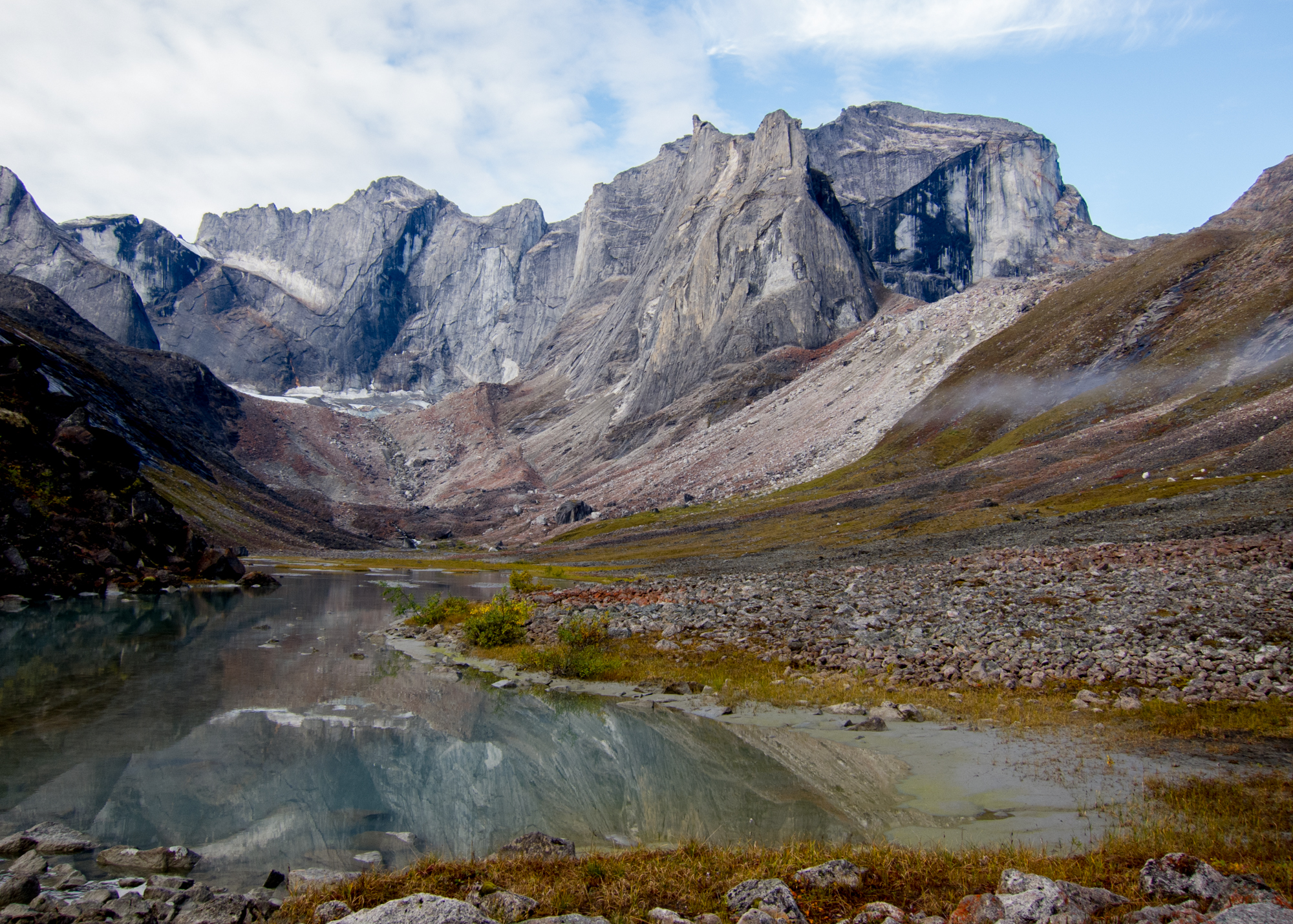 Brooks Range
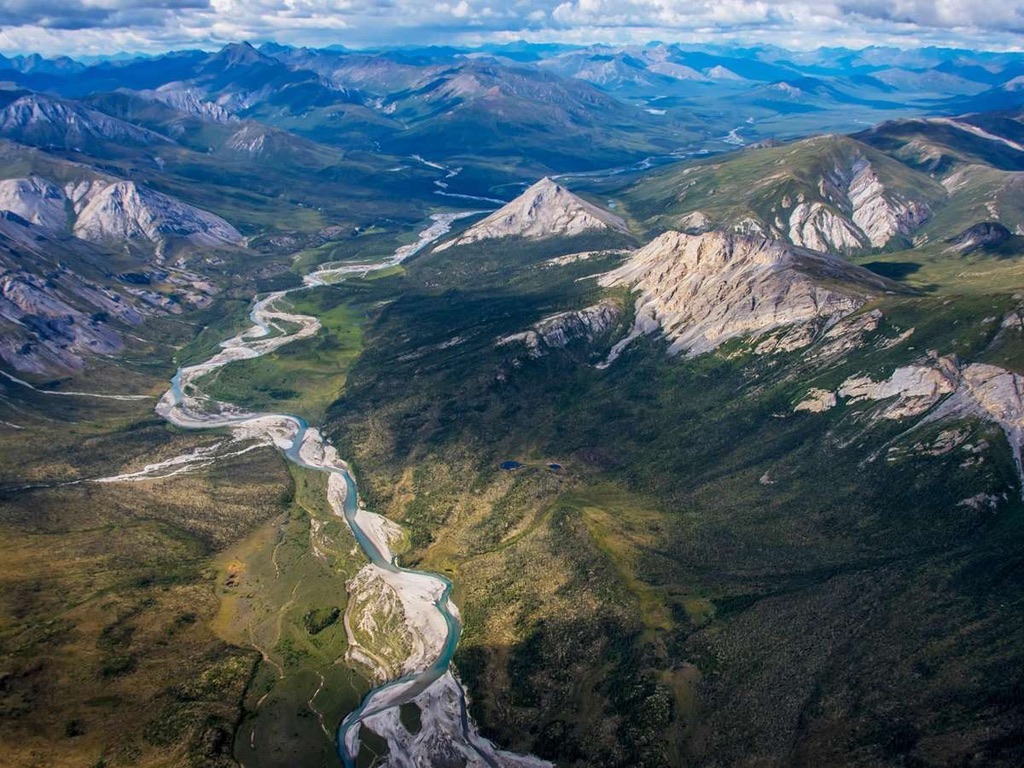 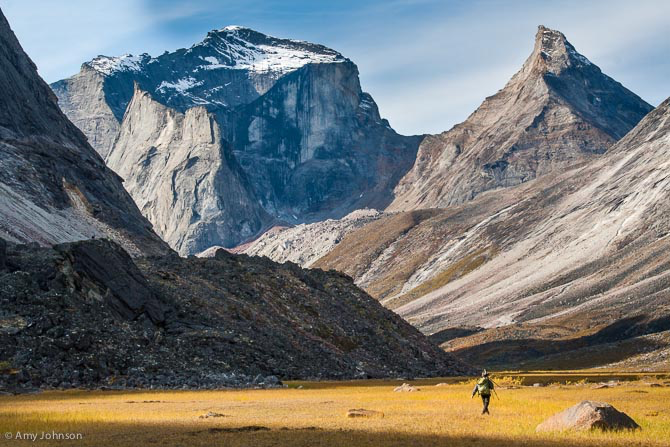 Brooks Range
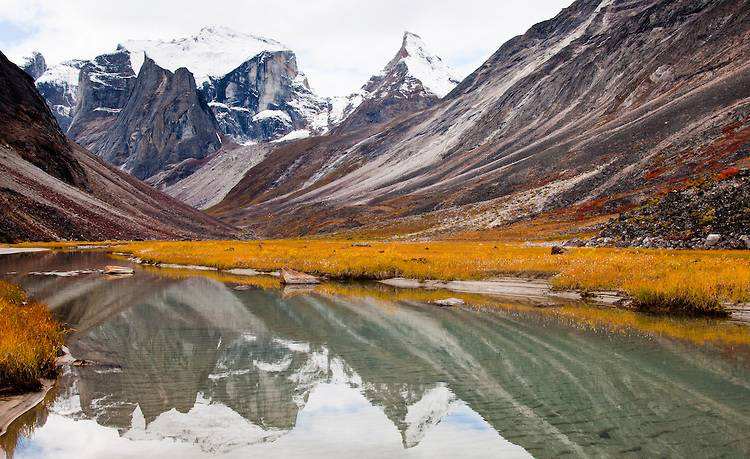 Brooks Range
Wrangell St. Elias Range
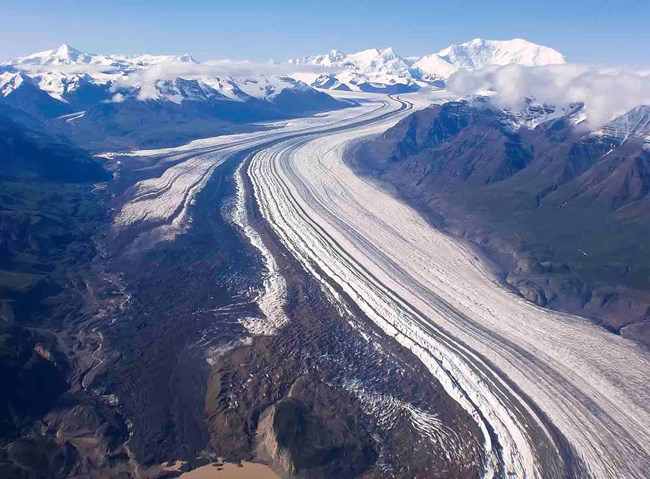 Wrangell St. Elias Mountains
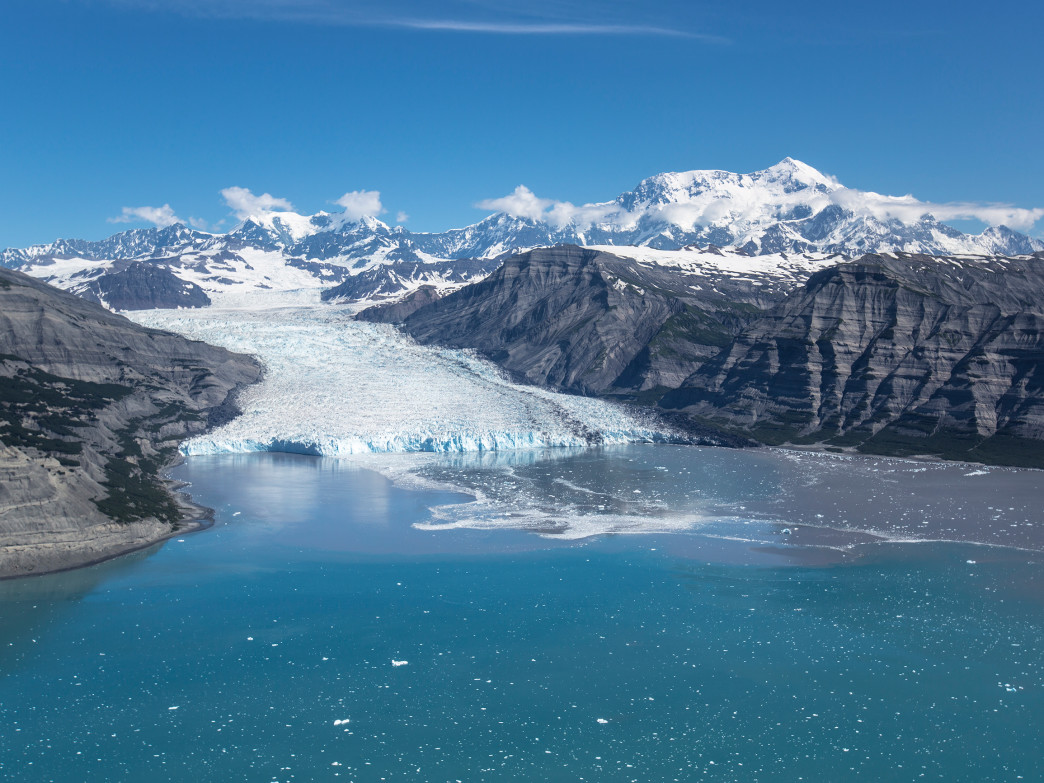 Wrangell St. Elias Range
Wrangell St. Elias Range
Wrangell St Elias Range
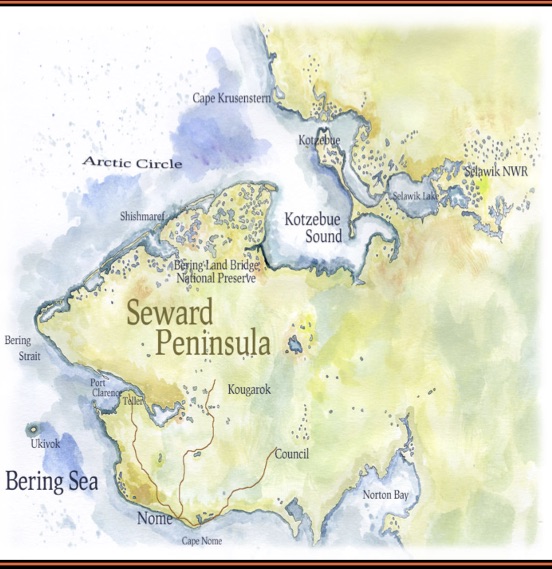 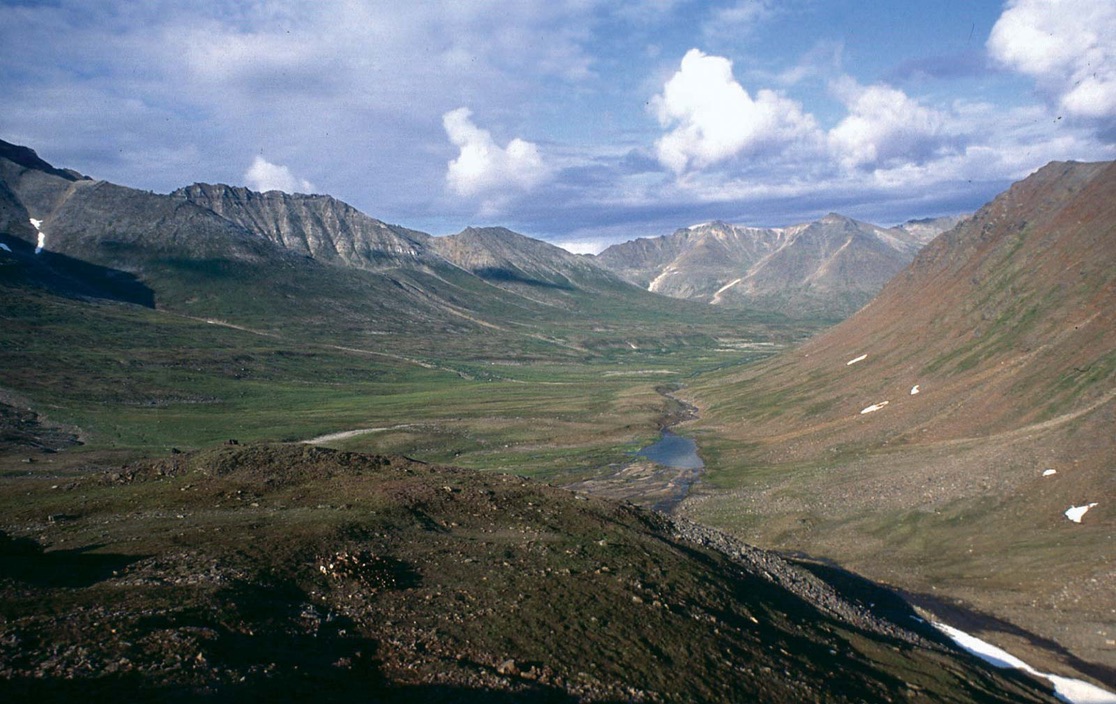 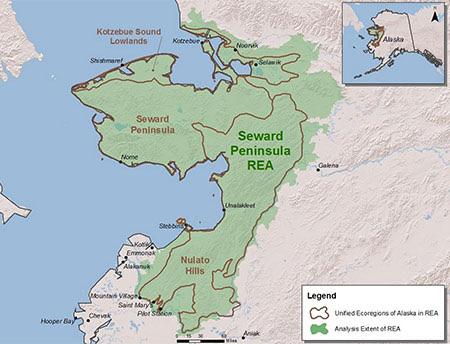 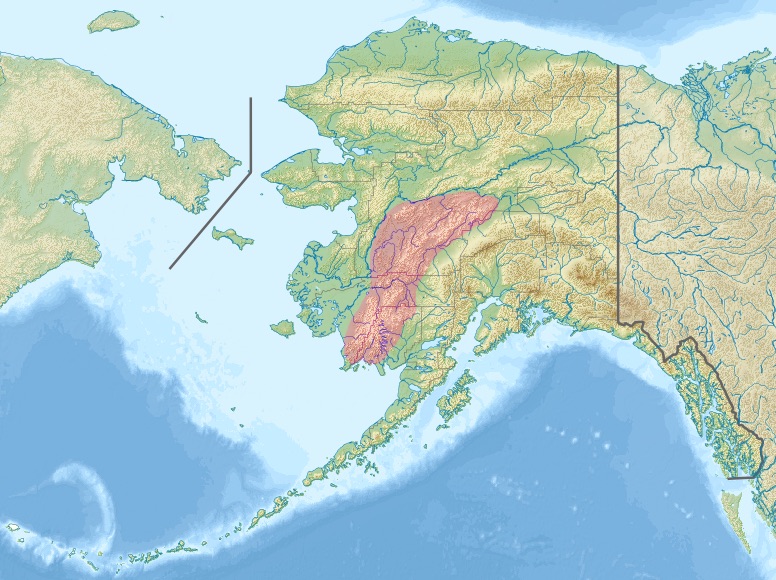 Kuskokwim Mountains
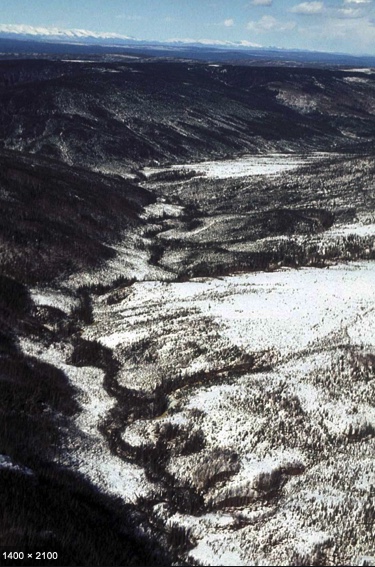 Kuskokwim Mountains and River
Yukon River
Yukon River
YUKON RIVER
Colville River
Colville River
Colville River
Copper River
Chugach Range - Anchorage
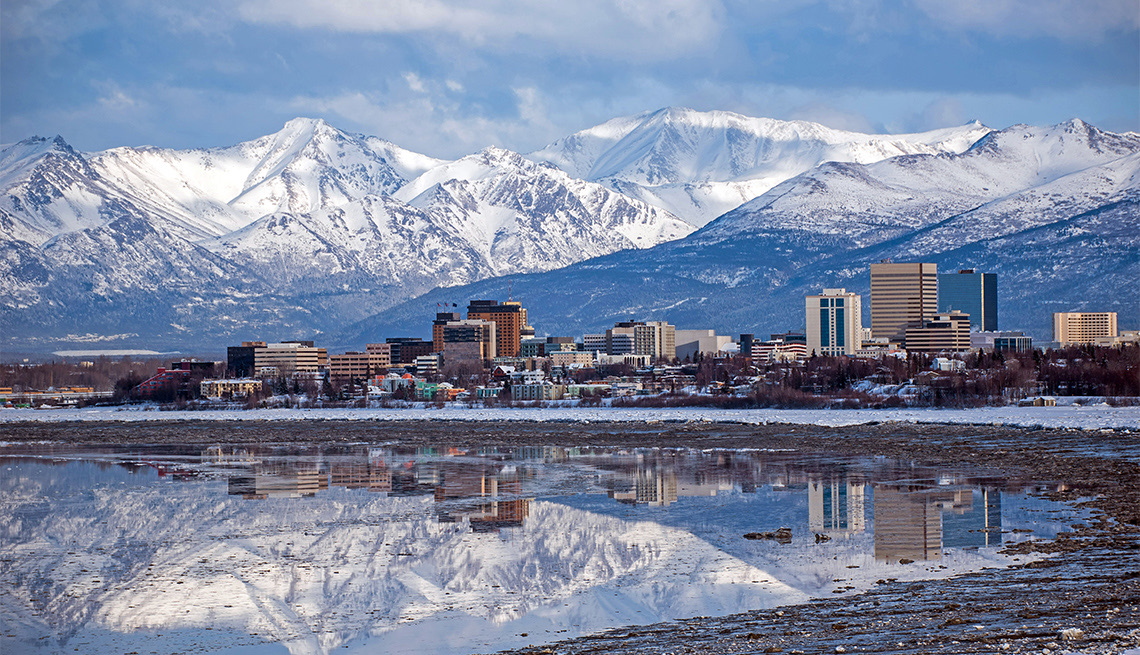 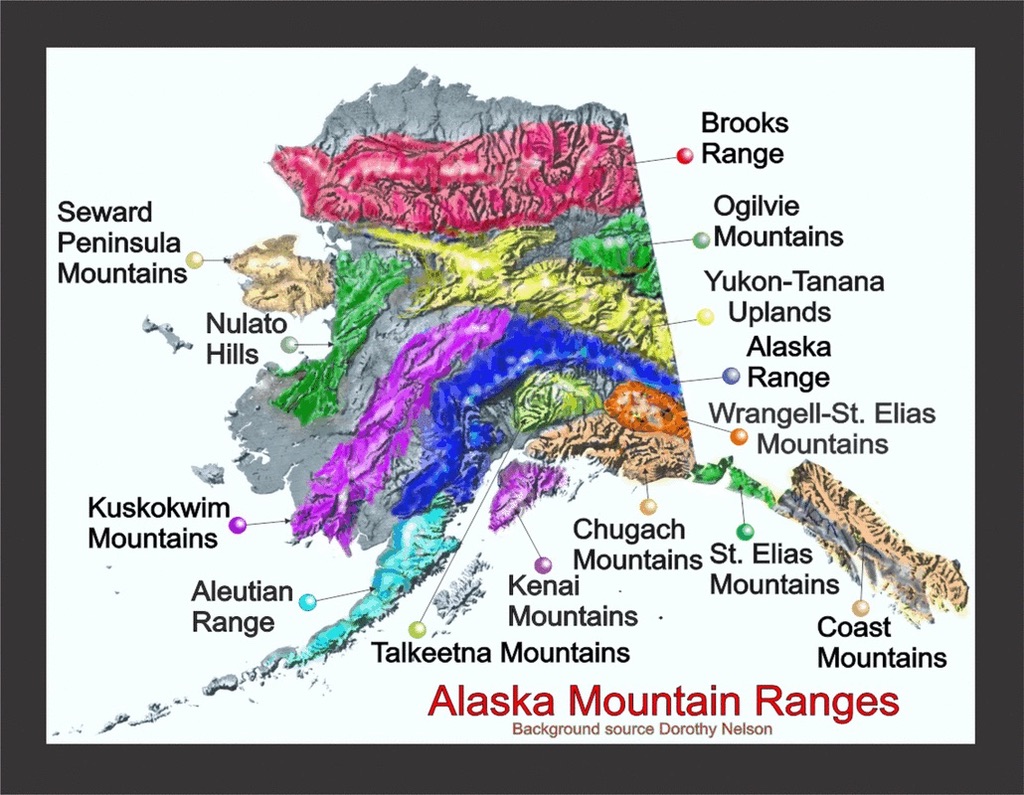 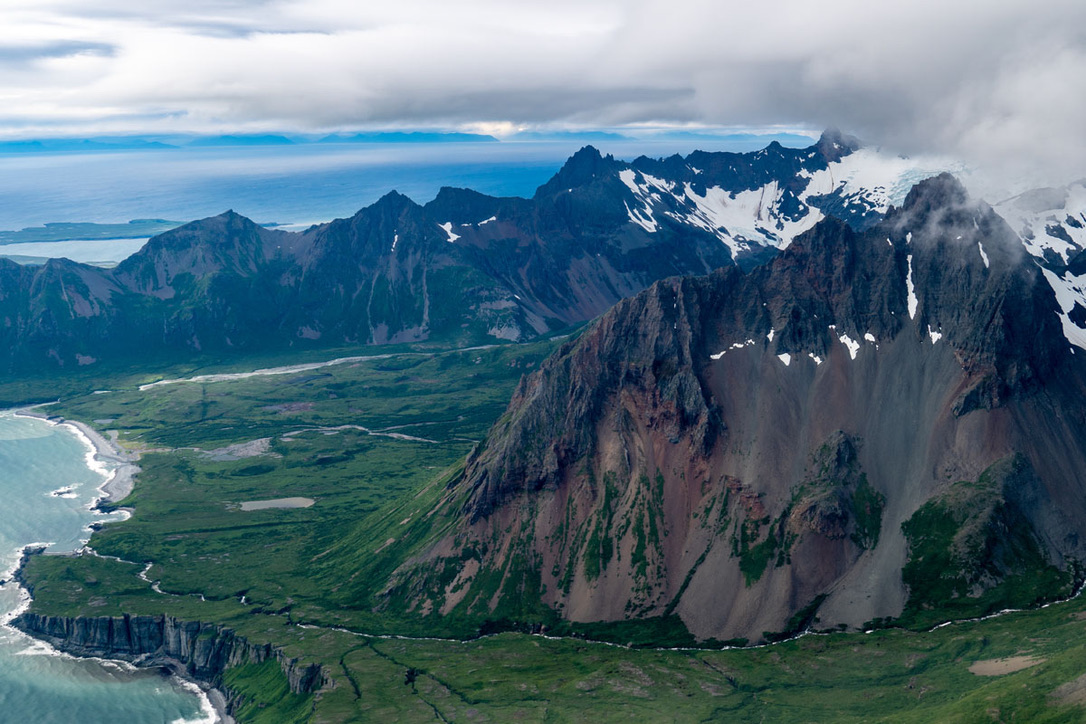 Aleutian Range
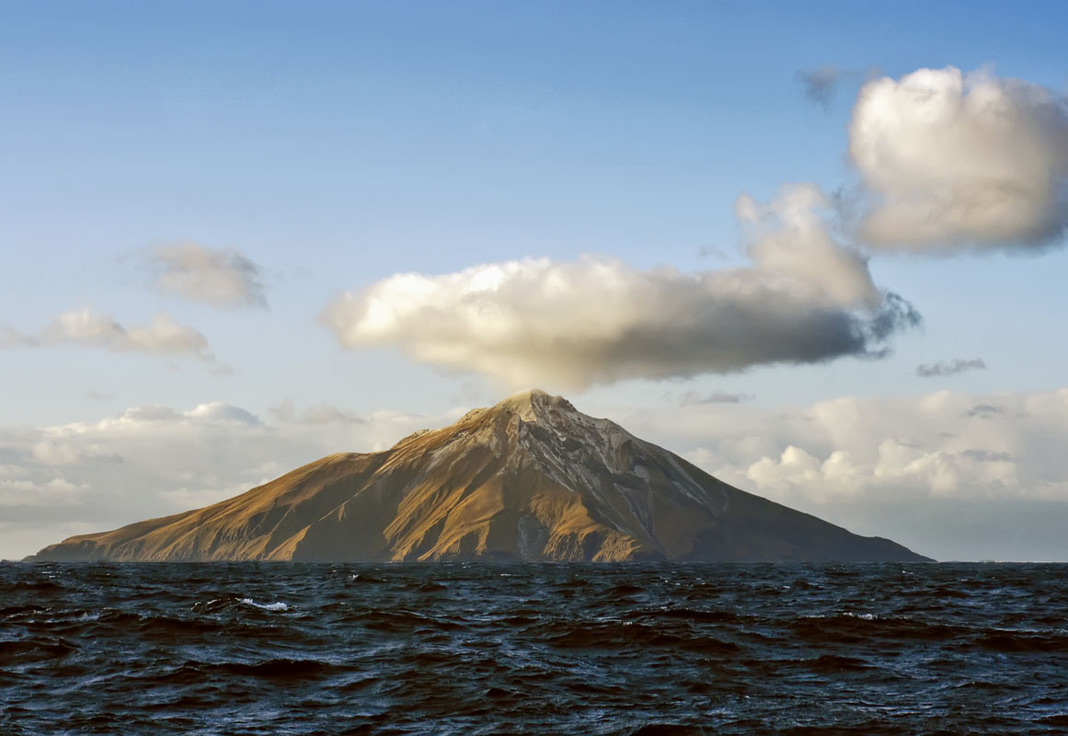 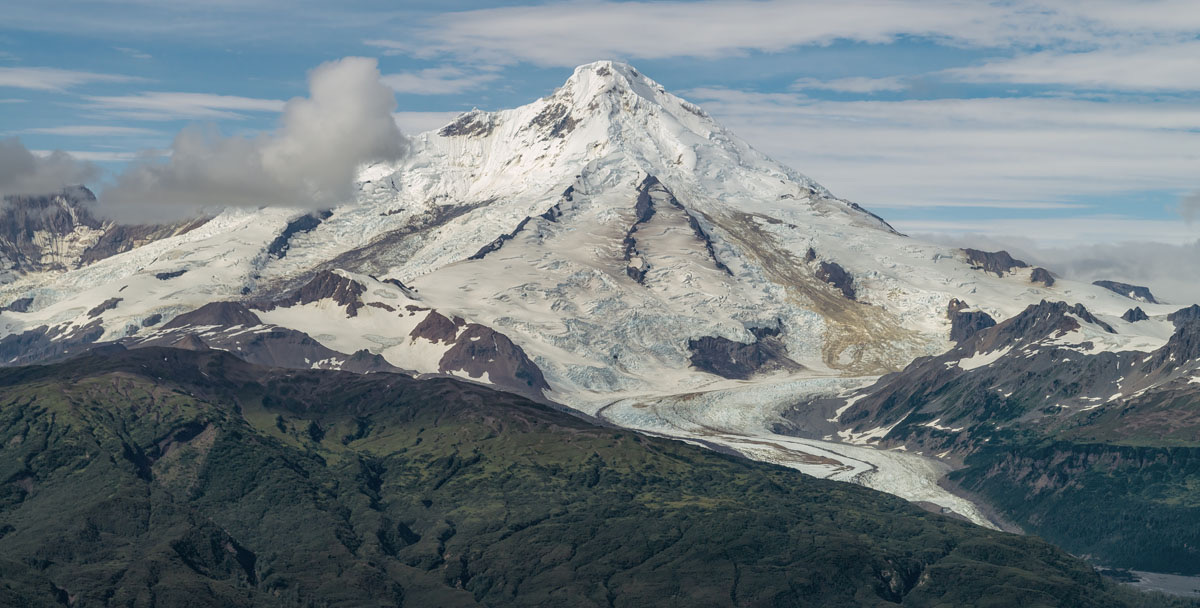 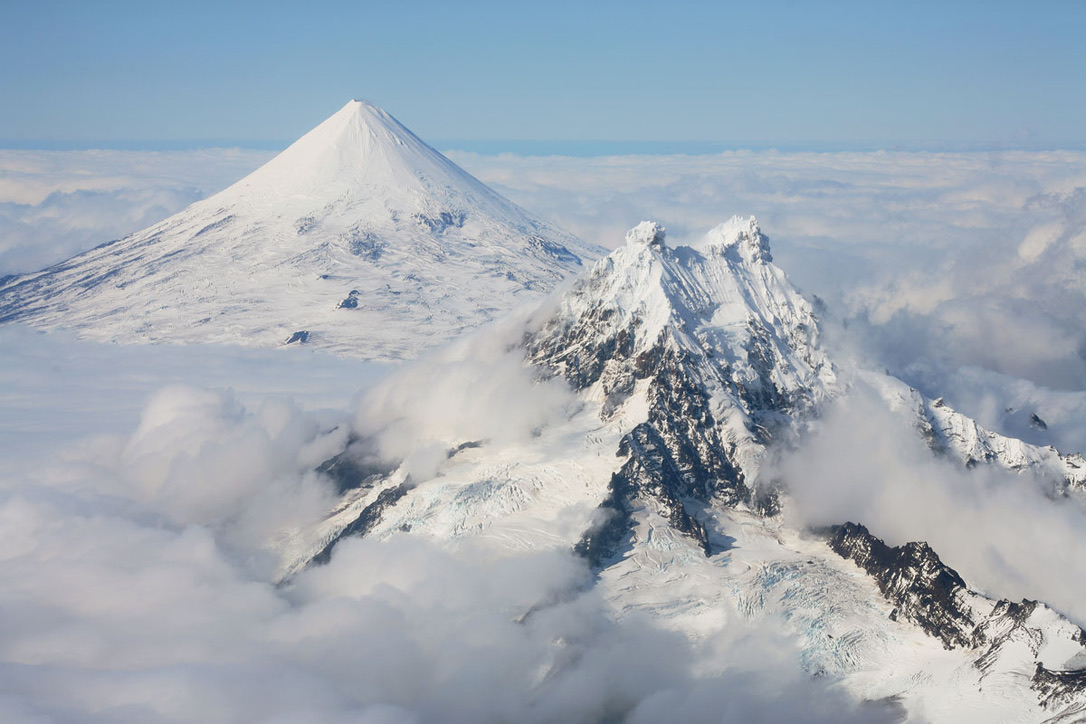 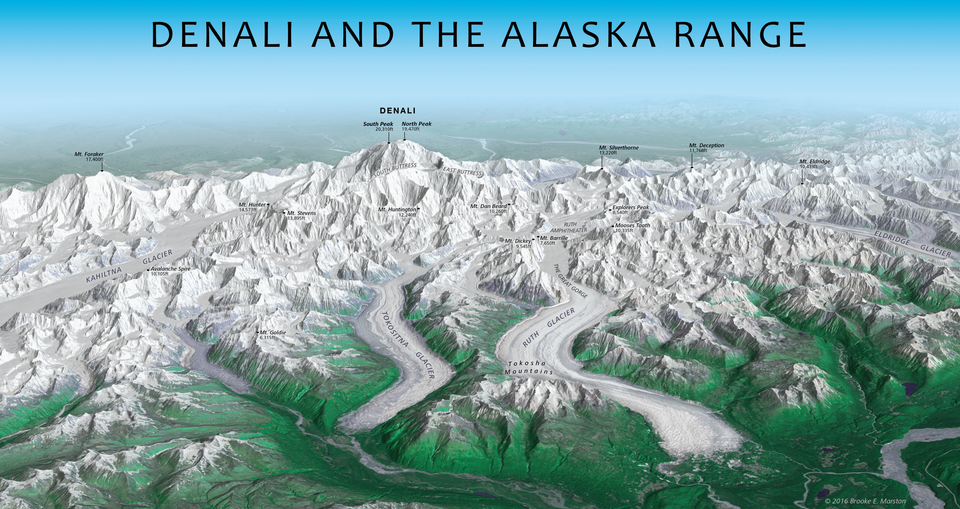 Alaska Range
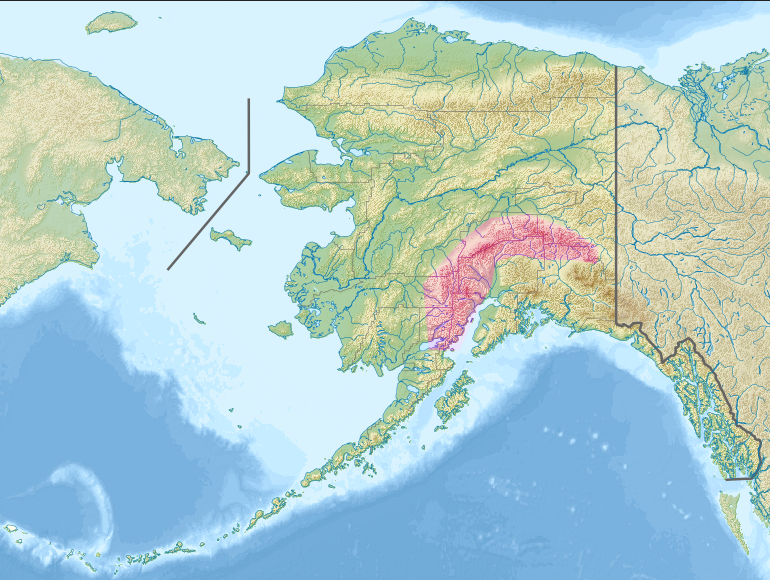 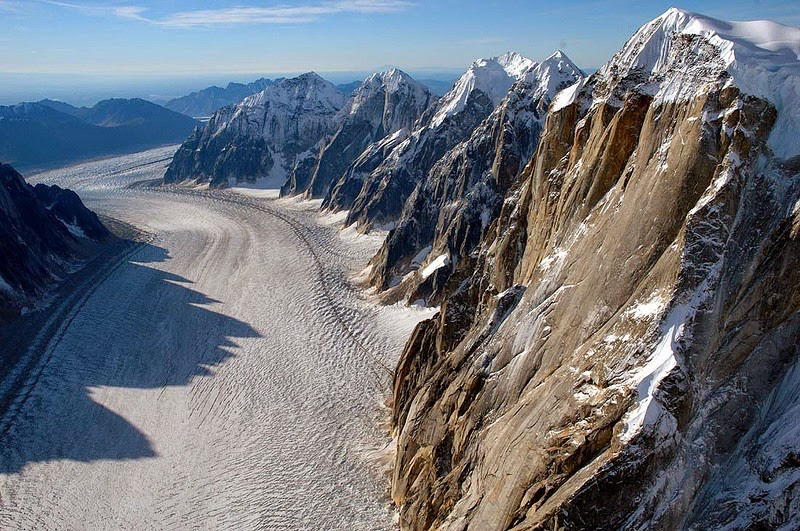 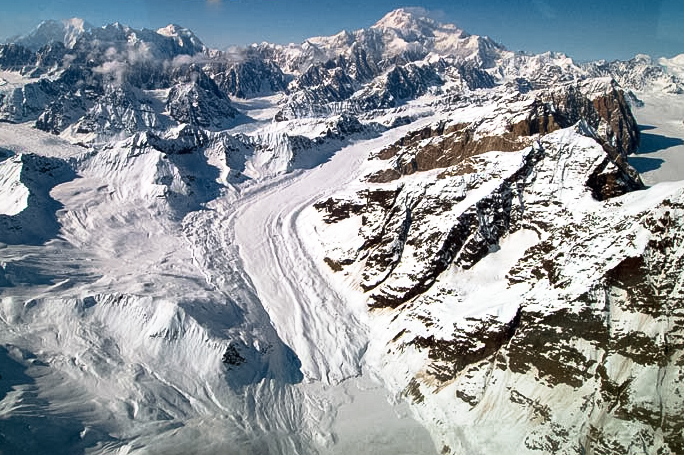 Media
https://www.nationalgeographic.com/news/2015/09/150901-pictures-denali-mount-mckinley-name-change-alaska/#/01denaliqa.jpg
https://www.youtube.com/watch?v=WJeY2C891cs
https://www.youtube.com/watch?v=8_N7CEwH6hA
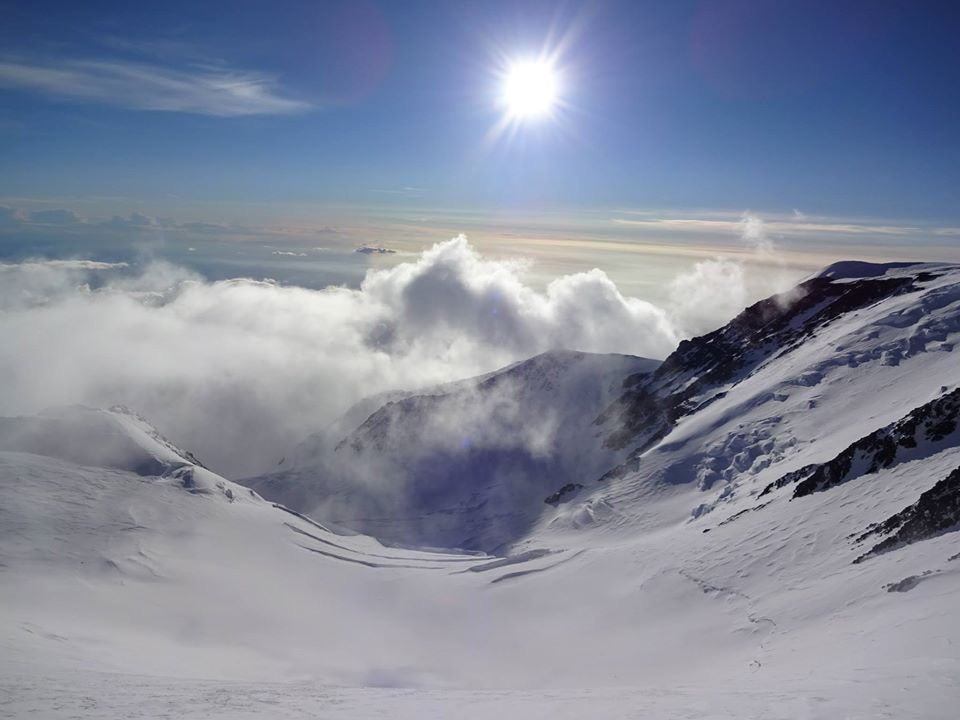 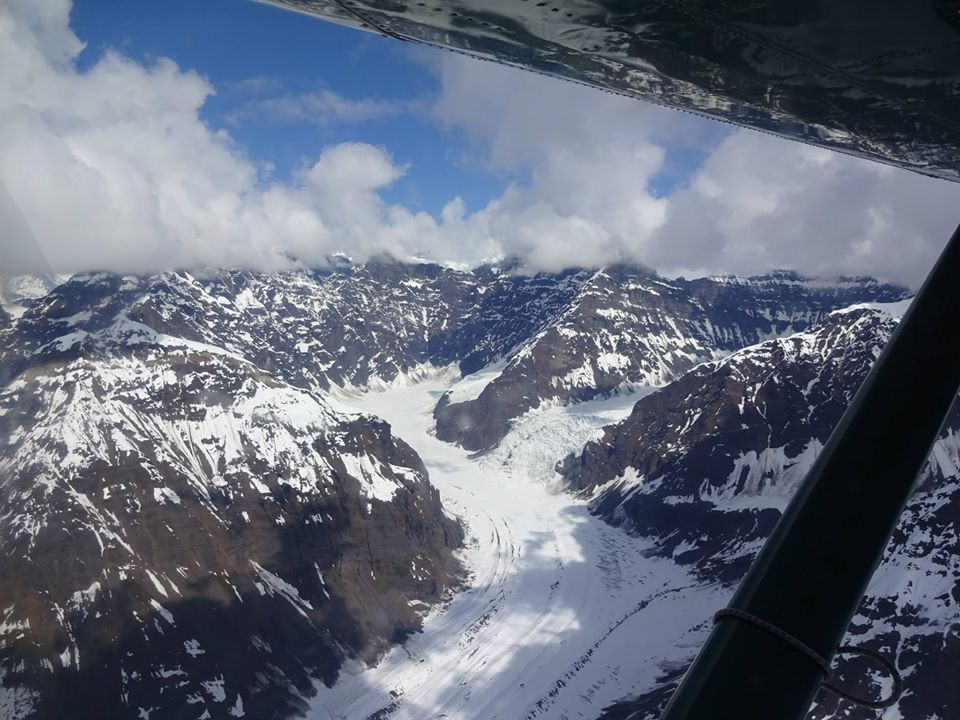 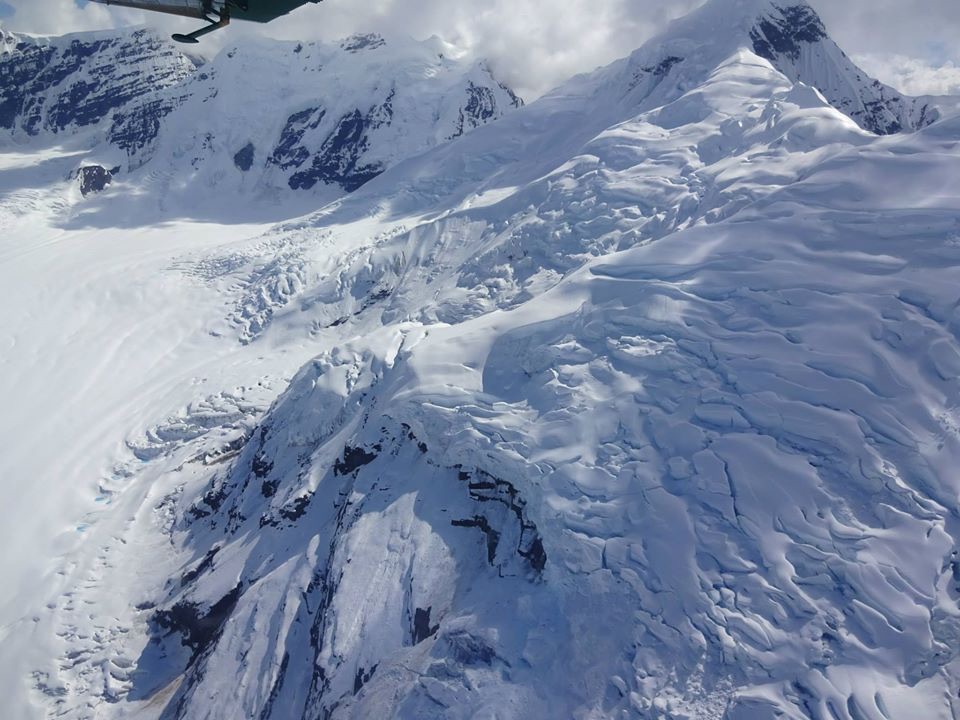 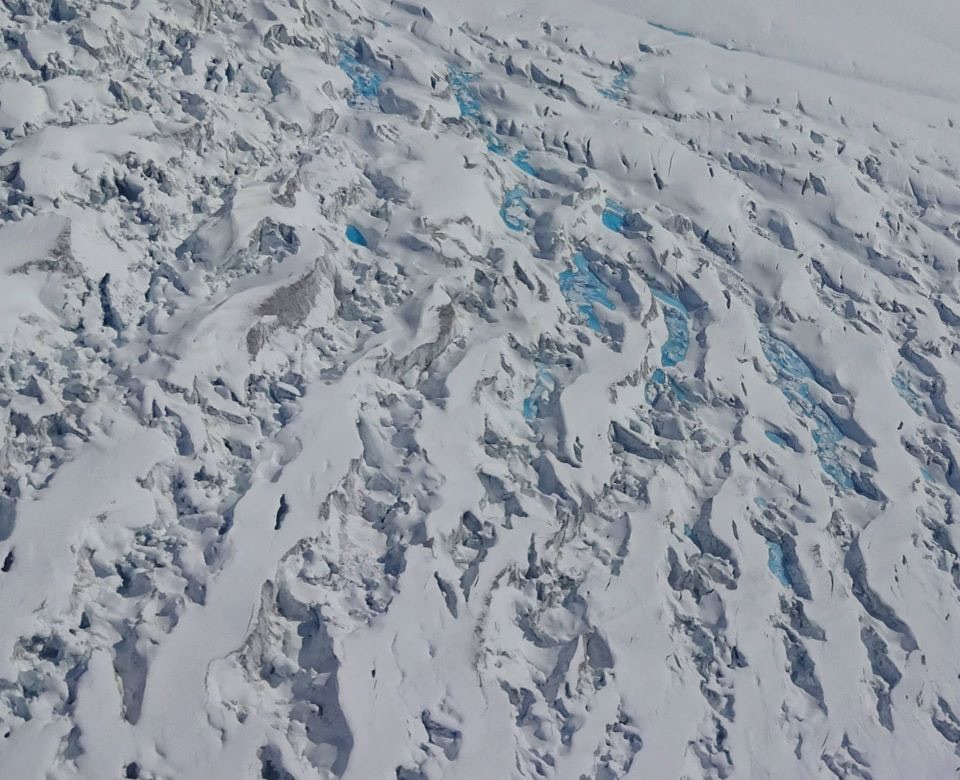 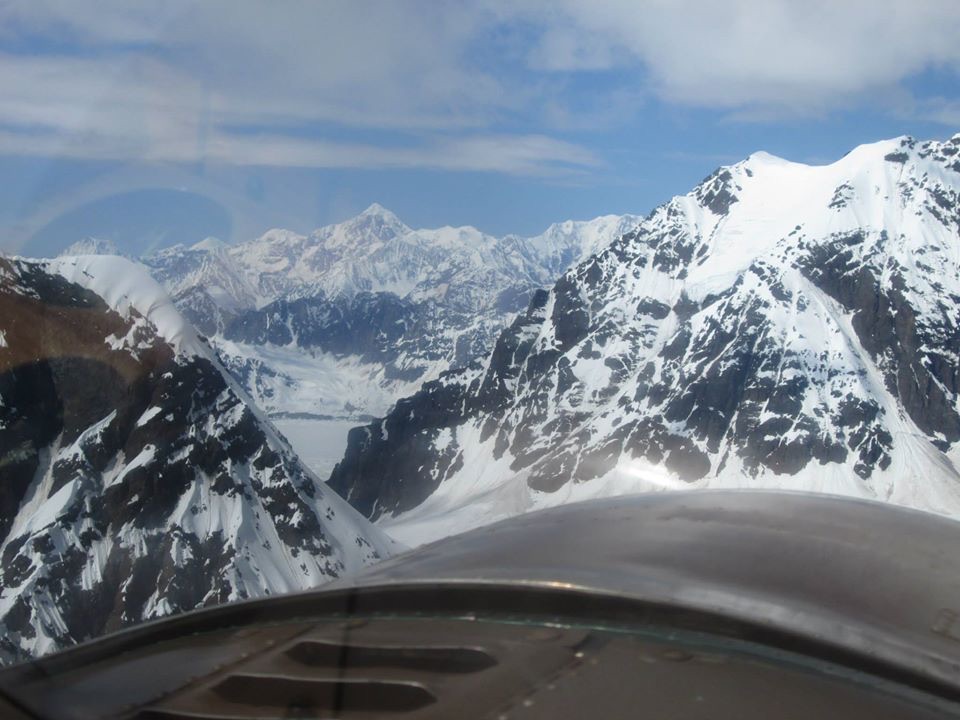 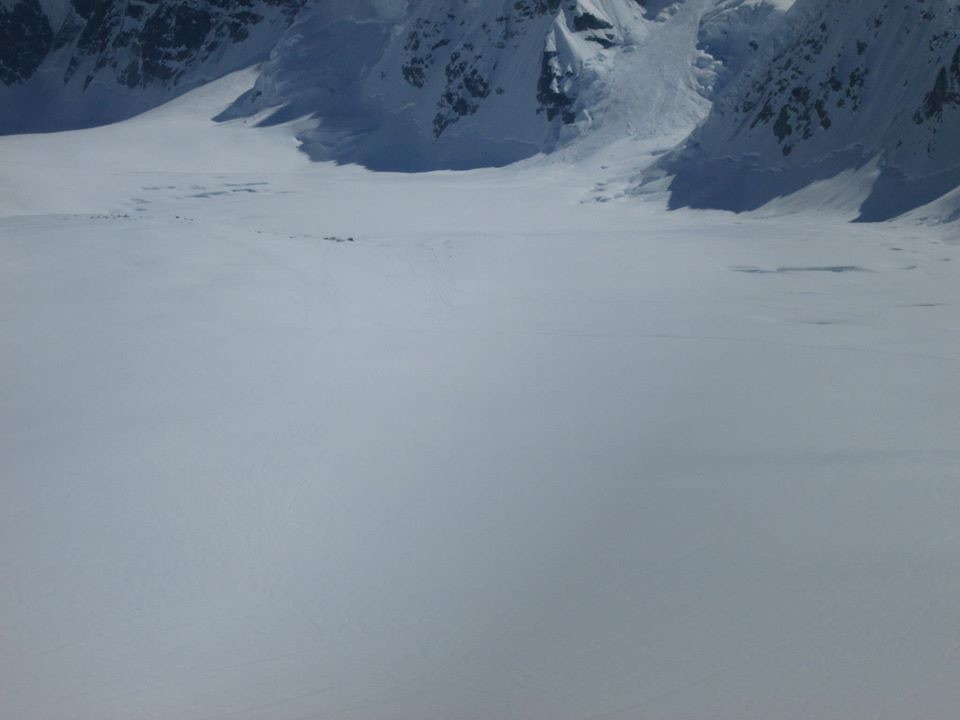 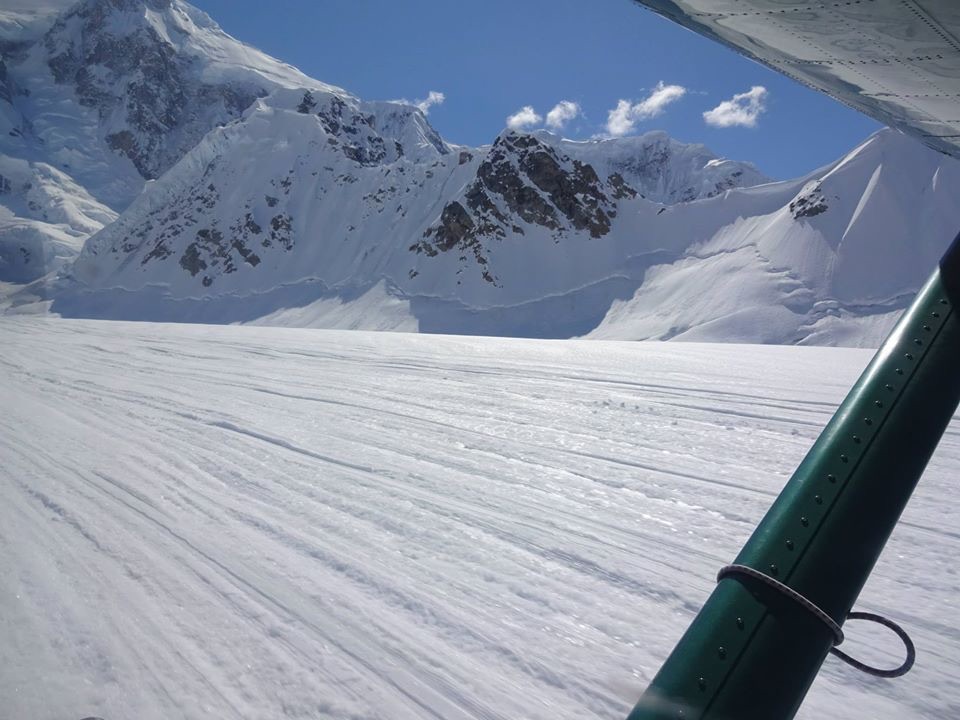 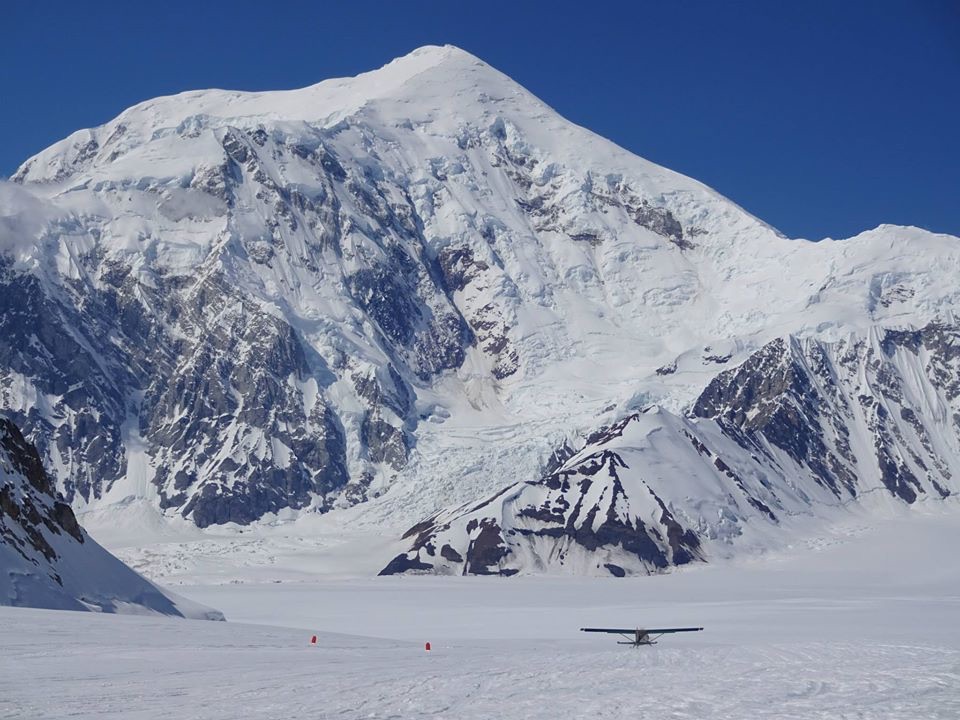 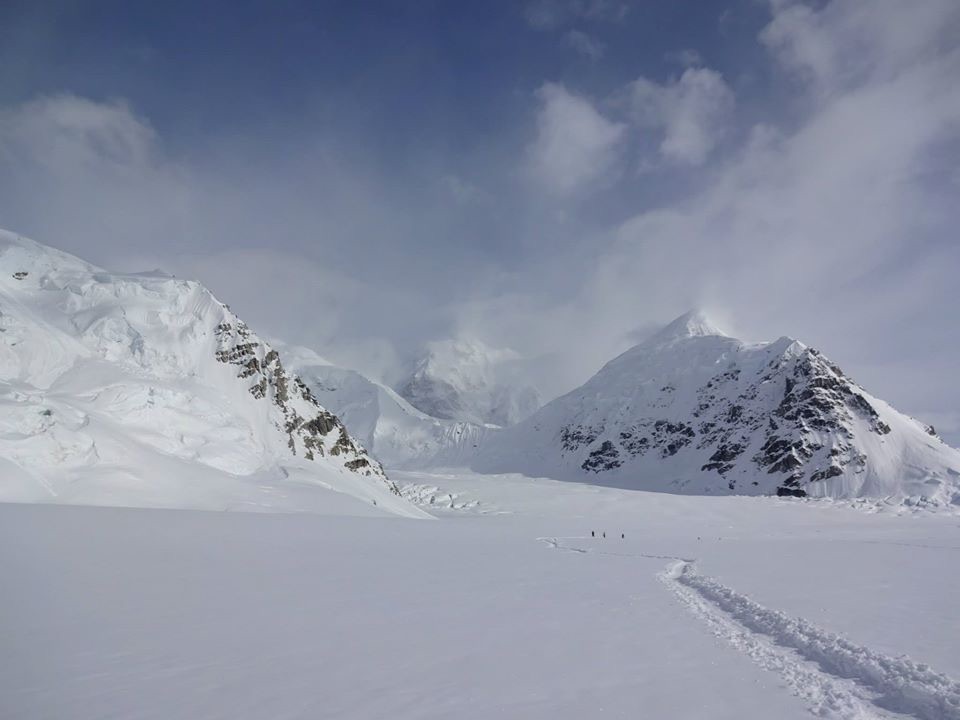 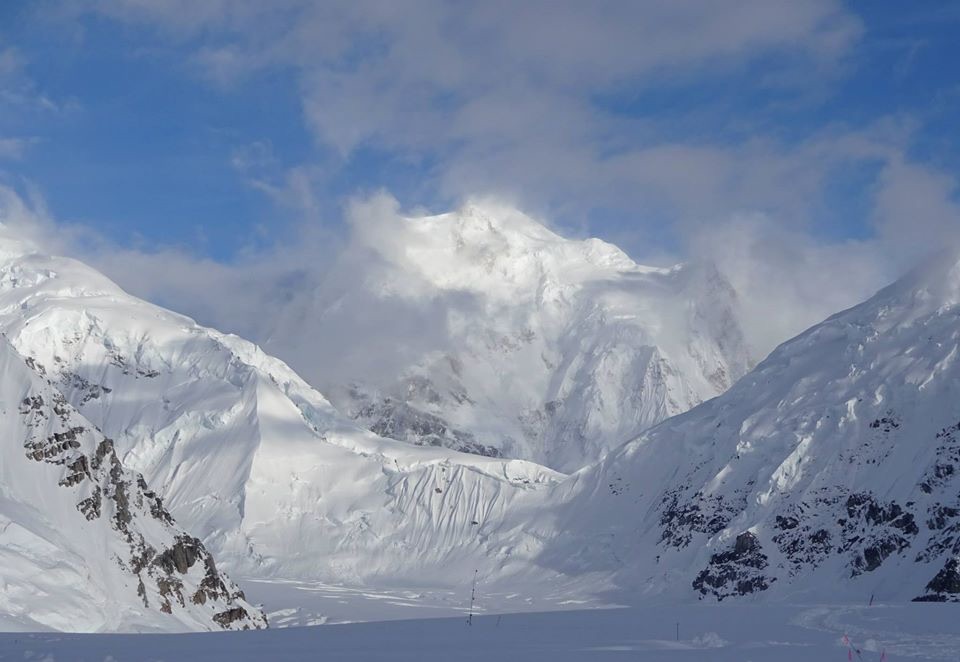 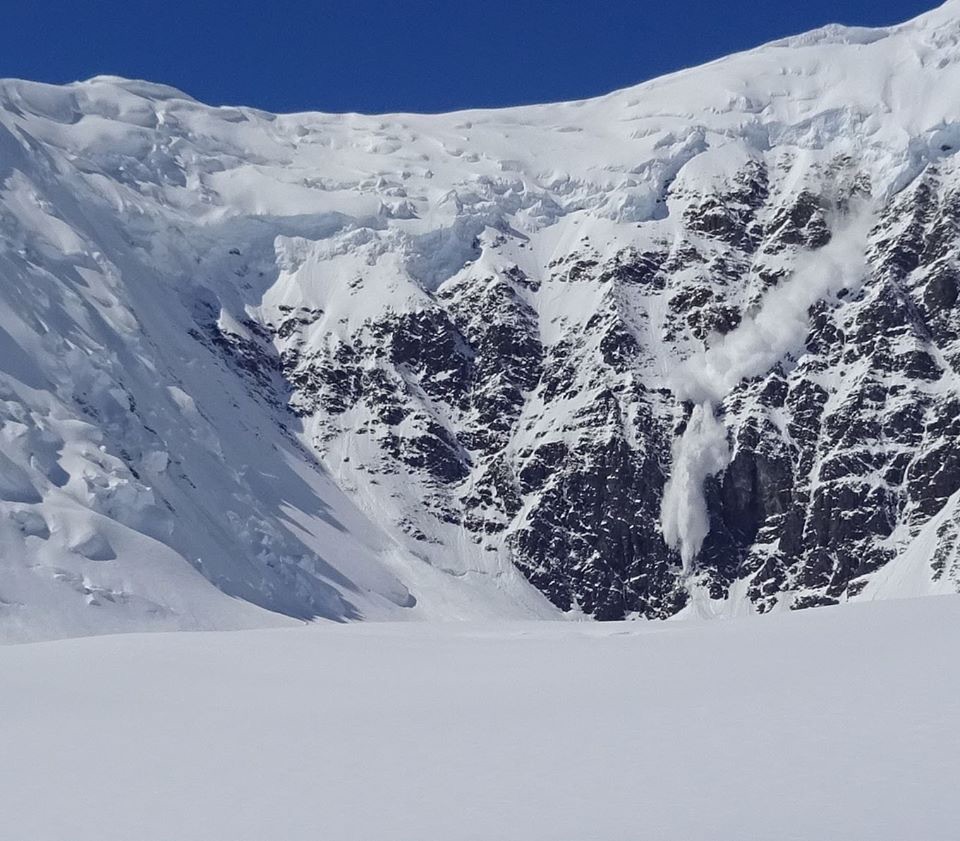 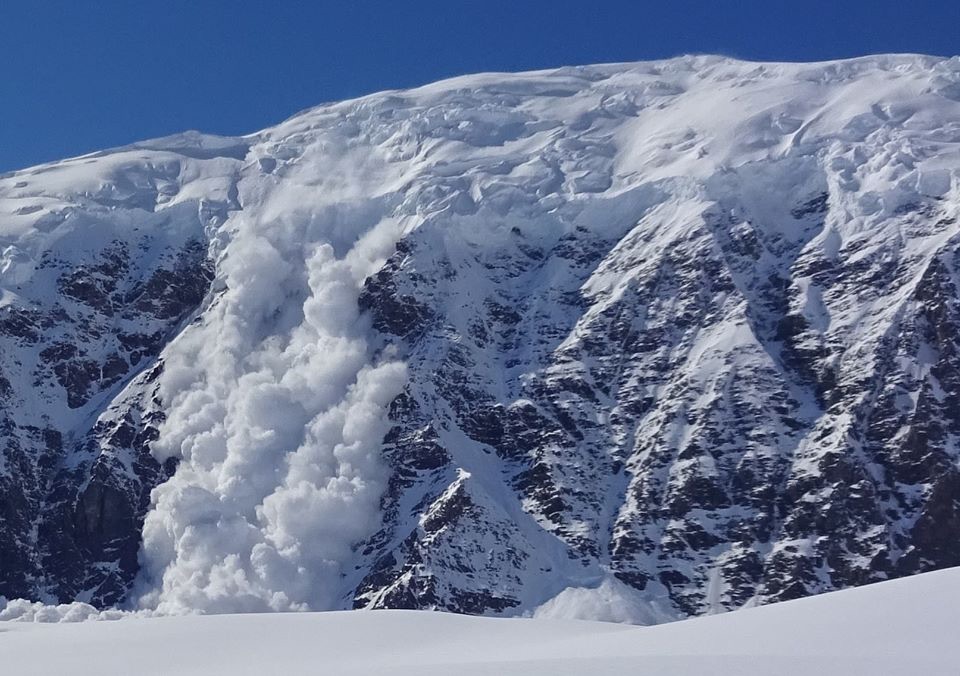 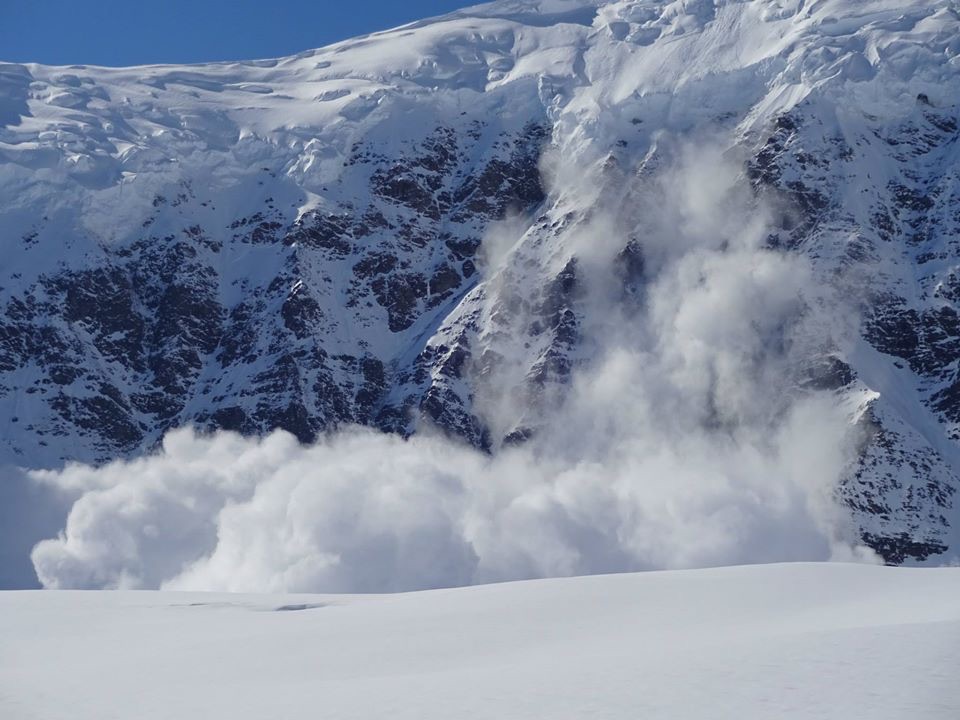 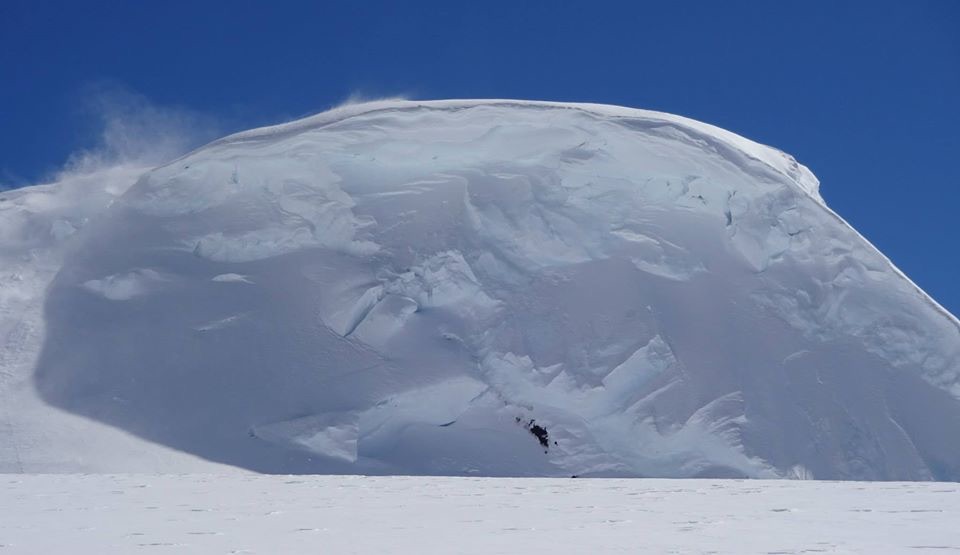 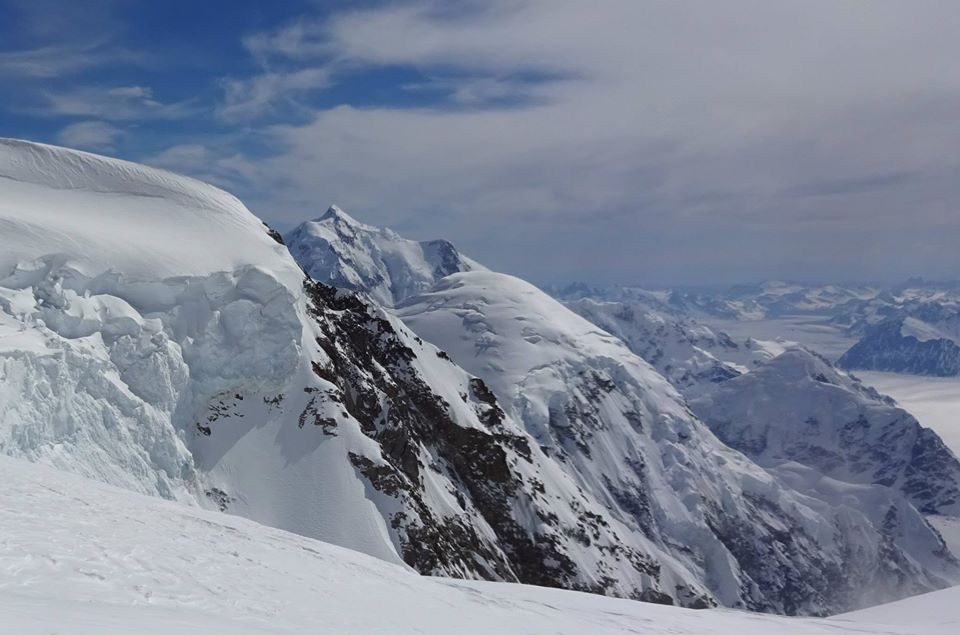 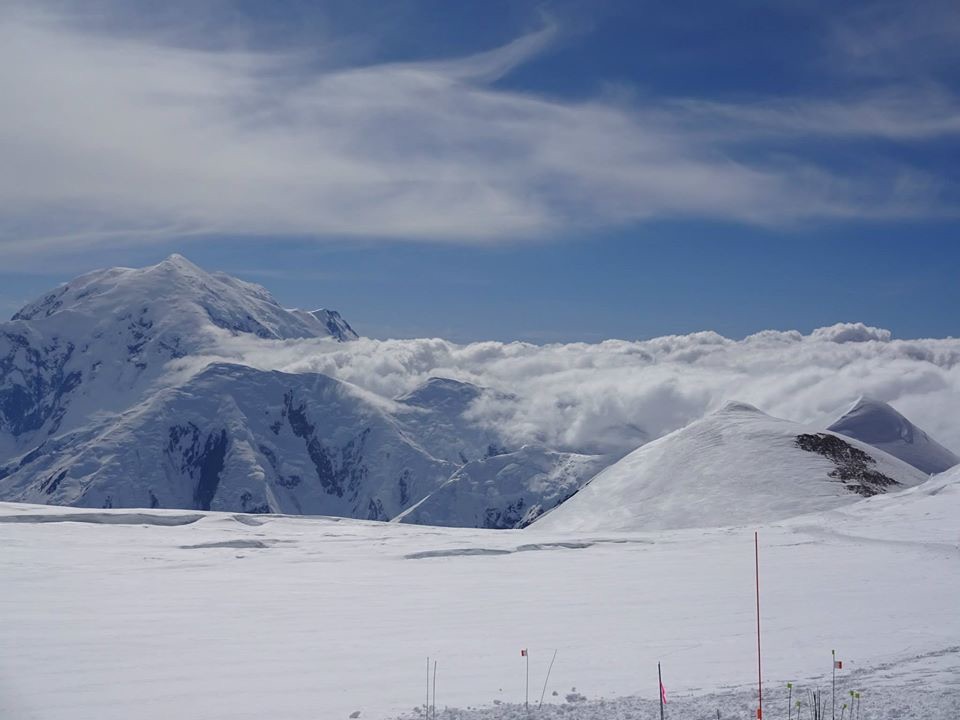 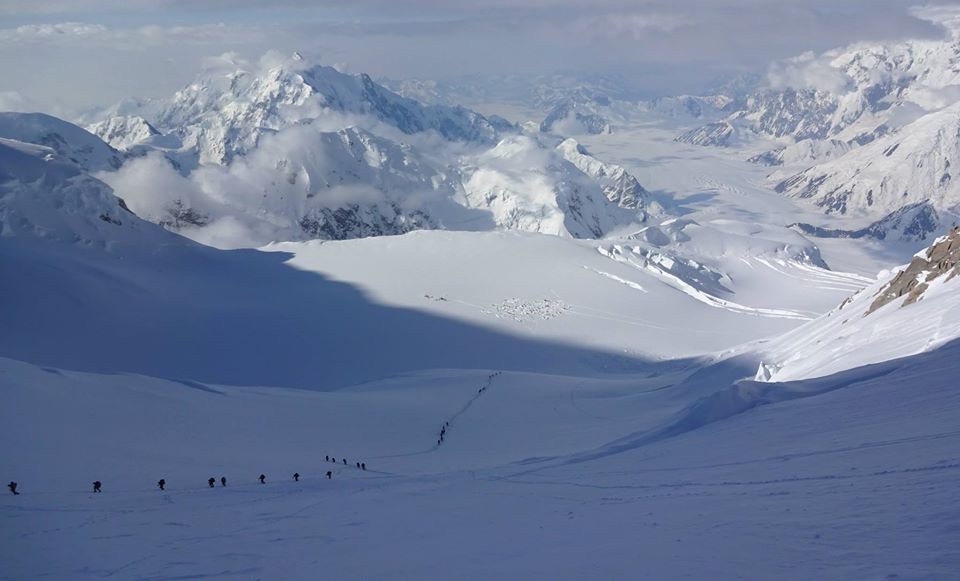 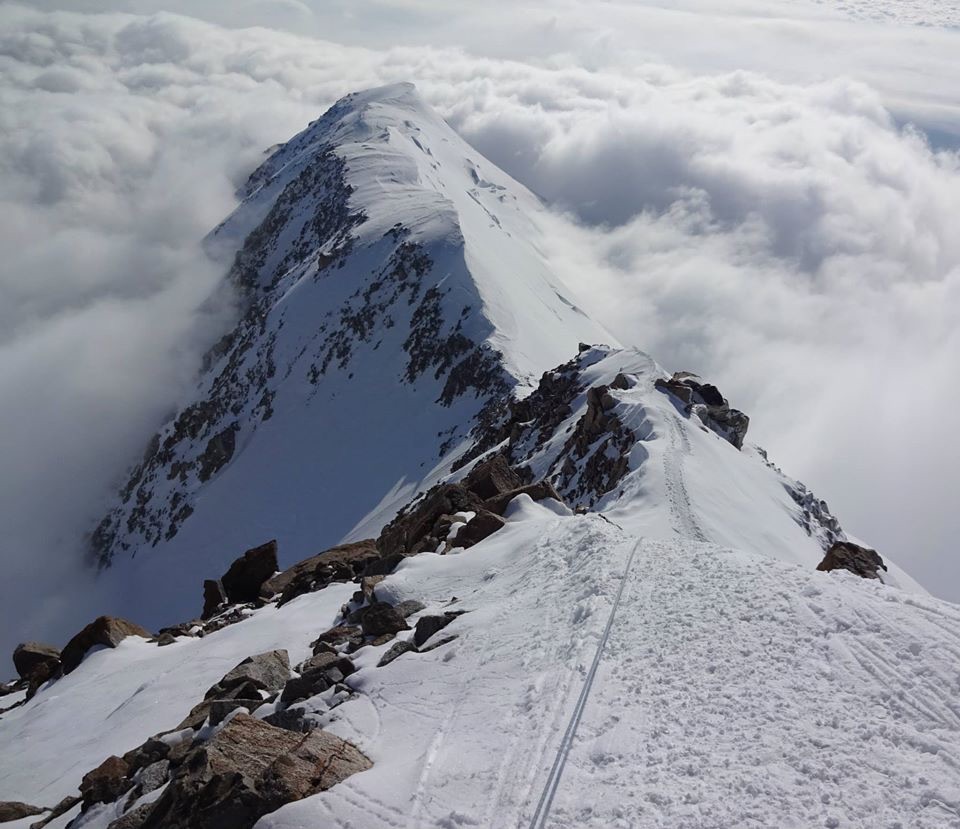